Галиуллина Марина МихайловнаУчитель-логопедМБДОУ д/с № 4 г.Горячий Ключ
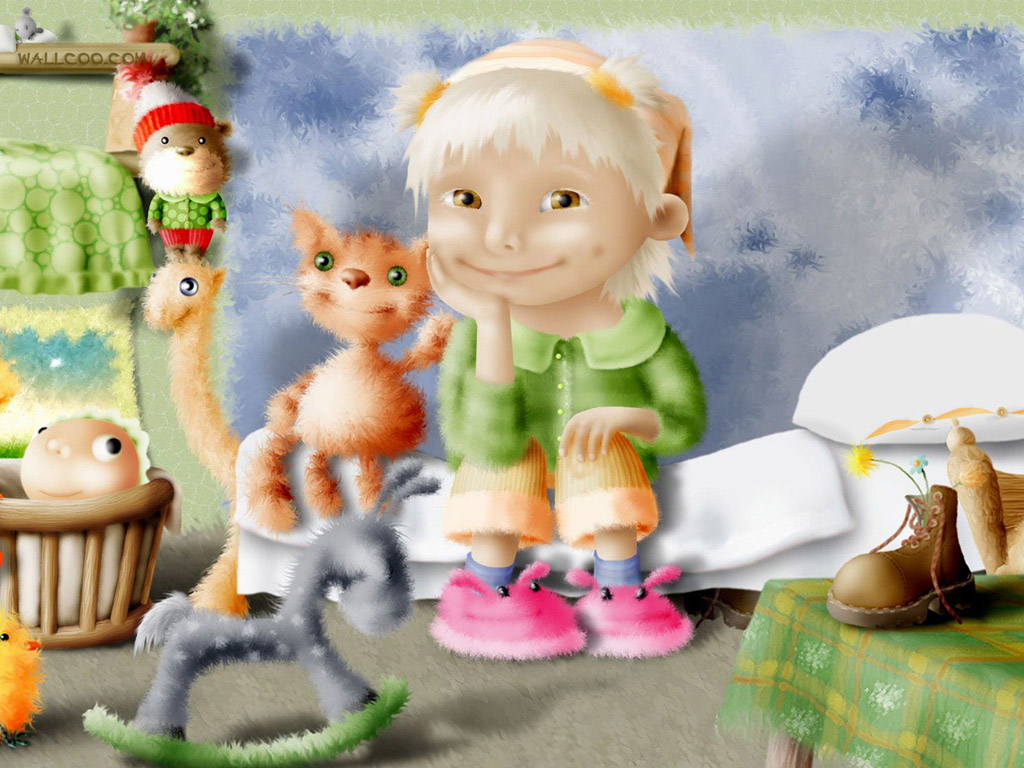 1.Основы коррекционно-развивающего музыкального воспитания детей.
направления: 
психофизиологическое,
 психотерапевтическое (психологическое), 
социально-педагогическое.
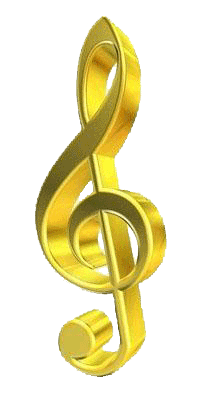 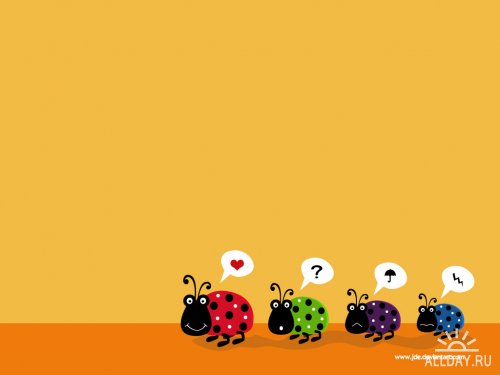 Согласно И.В.Евтушенко, музыкальное воспитание – это специально организованный педагогический процесс, направленный на овладение детьми с отклонениями в развитии музыкальной культу­рой, развитие их музыкальных способностей и формирование твор­ческих качеств с целью преодоления негативных последствий ос­новного дефекта, подготовка к самостоятельной жизни.
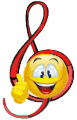 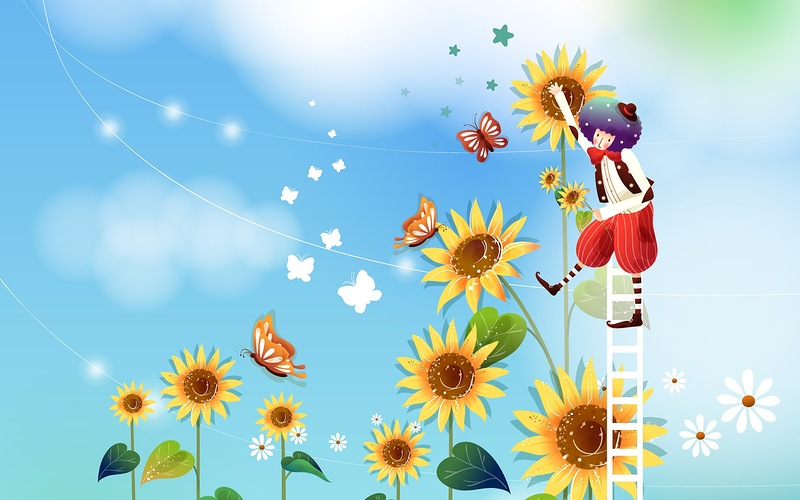 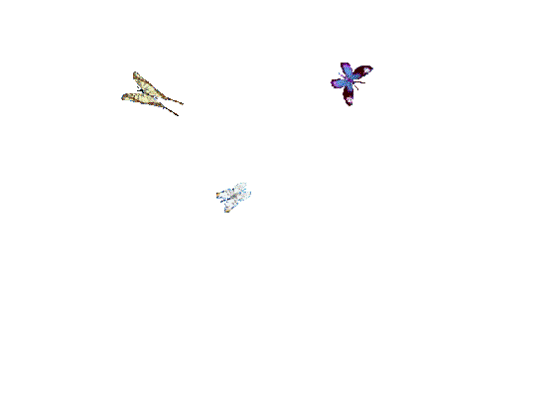 в условиях конкретной практической деятельности по музыкальному воспитанию можно определить следующие задачи:
расширять знания о музыке и общий кругозор воспитанников;
развивать музыкальные способности;
формировать и совершенствовать музыкально-исполнительские умения и навыки – вокальные, инструментальные;
развивать творческое мышление, познавательную активность;
стимулировать интерес к музыкальному искусству;
формировать потребность в самостоятельном музыкальном творчестве, самовыражении средствами музыки;
развивать психоэмоциональную сферу ребенка средствами музыкального воспитания.
Задачи музыкального воспитания (по И.В.Евтушенко):
формировать знания о музыке;
корригировать отклонения интеллектуального развития;
совершенствовать певческие навыки;
развивать речевую активность;
развивать эмоциональную отзывчивость и реагирование на музыку;
развивать музыкально-исполнительские навыки, активизировать творческие способности.
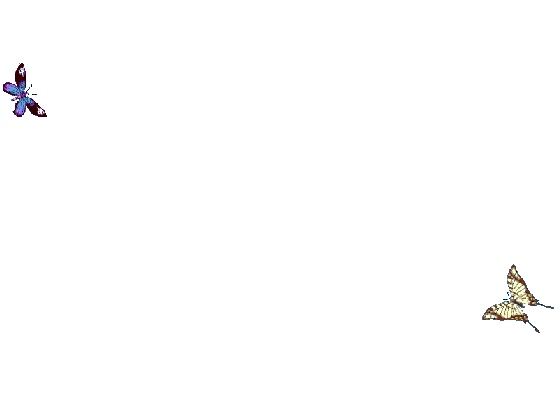 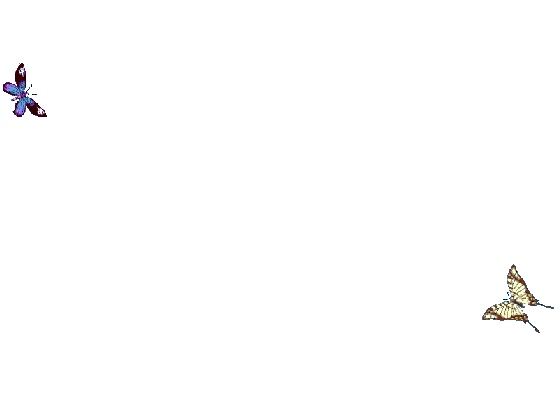 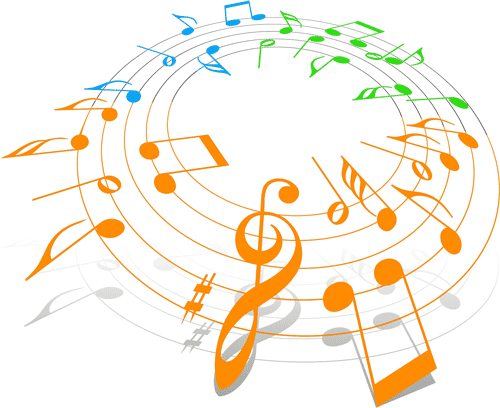 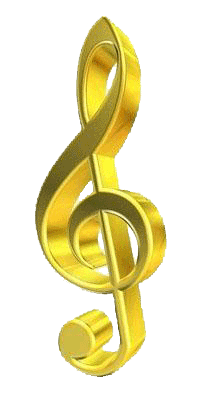 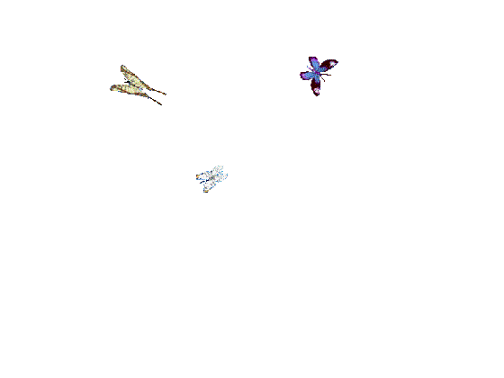 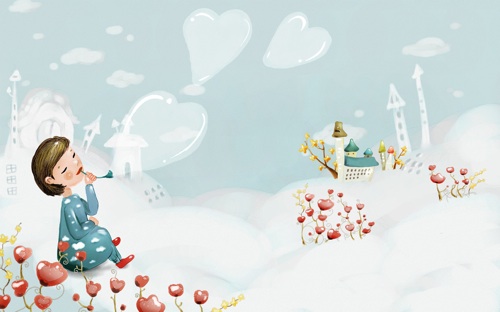 В основе музыкального воспитания в качестве исходных поло­жений заложены принципы, определяющие его содержание, методы, формы организации:
принцип индивидуализации и дифференциации процесса музыкаль­ного воспитания 
принцип коррекционной направленности
принцип воспитывающей направленности 
принцип оптимистической перспективы 
принцип комплексности 
принцип доступности 
принцип систематичности и последовательности 
принцип художественности
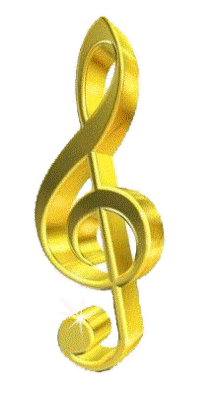 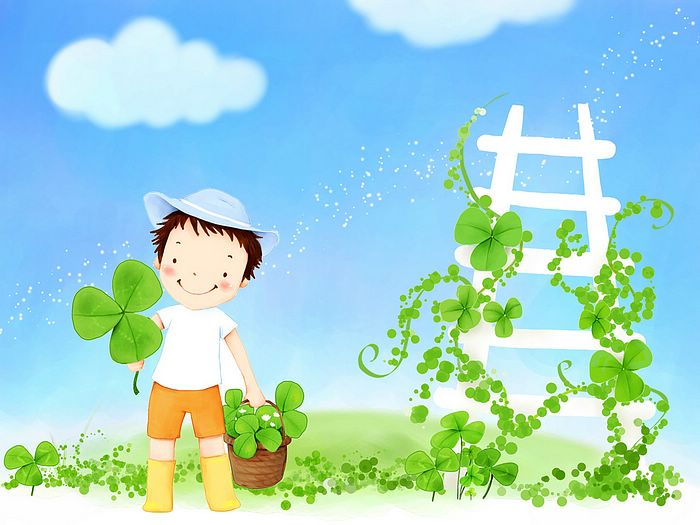 2.Музыкальное занятие 
как основная форма музыкального воспитания дошкольников 
с проблемами в развитии.
У детей с нарушенным зрением, с умственной отсталостью, с задержкой психического развития в процессе восприятия музыки развиваются и совершенствуются эмоции, развивается речь, совершенствуются звукопроизношение, артикуляция.
У детей с нарушением слуха, пропевание протяжных музыкальных звуков в певческих упражнениях помогает закрепить навык чтения с губ.
Музыкальные занятия с детьми с задержкой психического развития, нарушением речи выступают средством музыкального развития, коррекции отклонений в развитии психических функций, эмоционально-волевой и моторной сфер
для детей с диагнозом общее недоразвитие речи (ОНР)
 занятия строятся эмоционально, с быстрой сменой видов 
музыкальной деятельности, чтобы избежать утомления детей. 
Особое место в певческой деятельности уделяется пропеванию г
ласных звуков, так как именно они придают речи четкость, разборчивость.
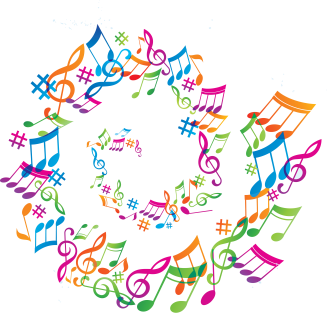 На музыкальных занятиях с детьми с фонетико-фонематическим недоразвитием речи (ФФНР) большое внимание уделяется развитию слухового и зрительного восприятия, а также совершенствованию двигательных навыков.
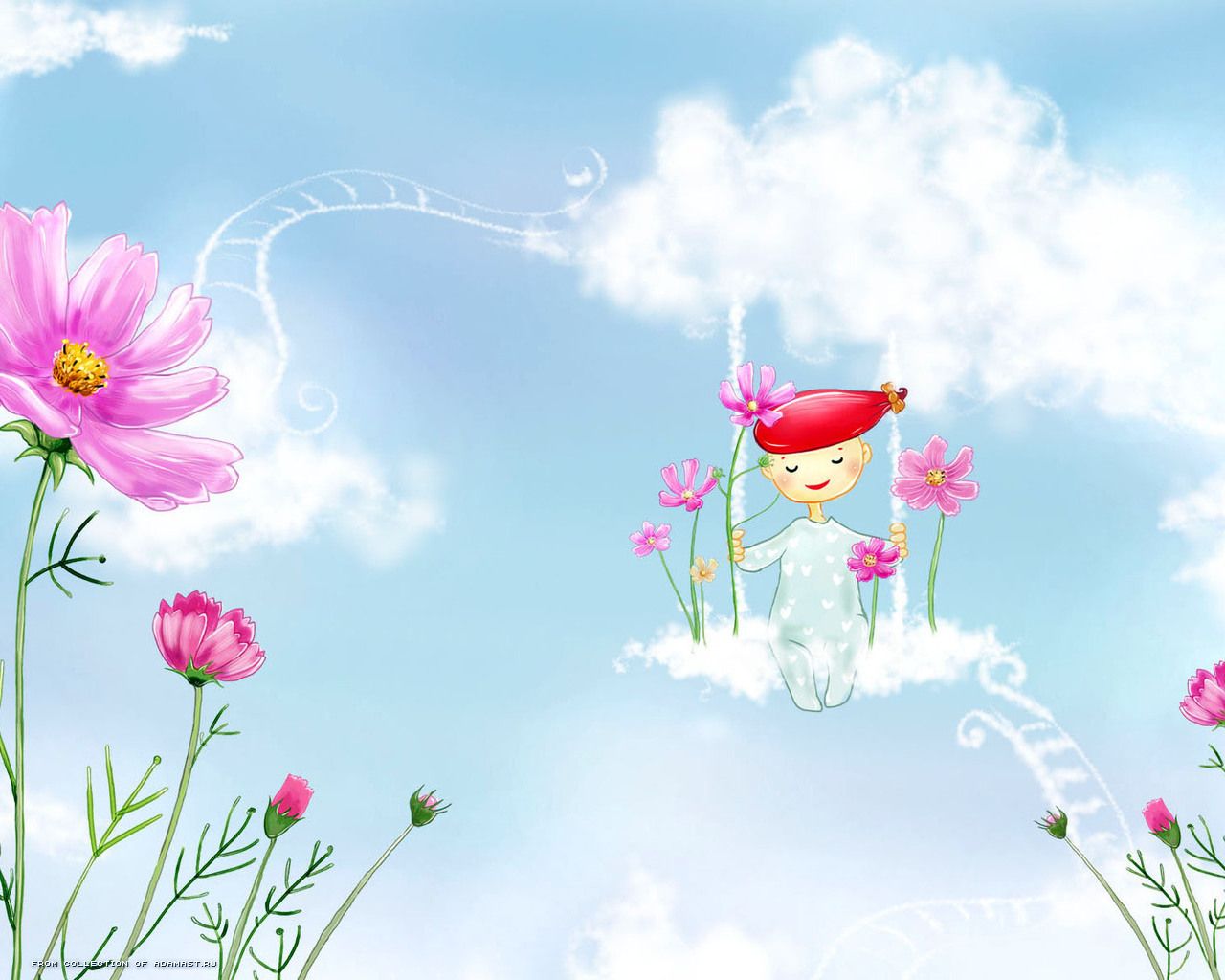 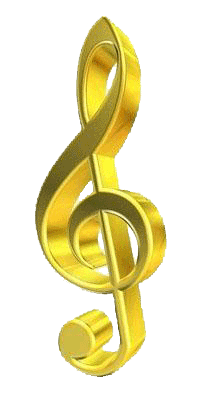 Музыкальный руководитель активизирует действия детей, оказывает необходимую помощь, создает на занятиях положительный эмоциональный фон, определяет те коррекционные задачи
Дефектолог предоставляет музыкальному руководителю и воспитателям результаты диагностического обследования познавательной, эмоционально-волевой, личностной сфер каждого ребенка
Воспитатель также помогает планировать и проводить музыкальные занятия: совместно с детьми участвует во всех видах музыкальной деятельности, помогает детям овладевать движениями под музыку, приемами игры на детских музыкальных инструментах, раздает атрибуты для музыкально-ритмических упражнений, игр, танцев, организует детей для выполнения заданий
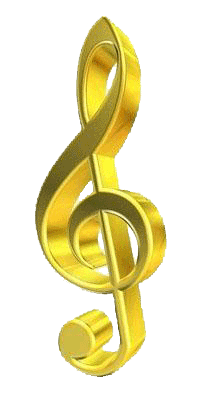 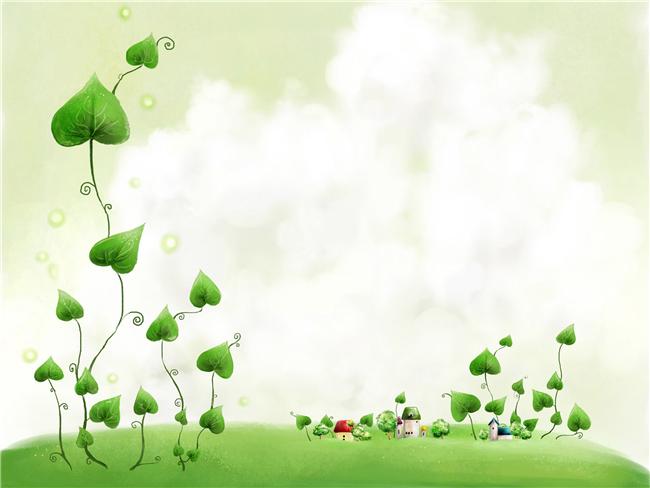 3.Заключение
 Нормализация  речи у детей с проблемами в развитии 
будет проходить быстрее, если в коррекционную работу
 сочетать с музыкальным развитием детей, 
использовать комплекс мер: 
активная артикуляционная гимнастика, 
формирование общего
 и речевого дыхания, активизации голосовых модуляций, 
формирование просодических компонентов речи, развитие 
фонематического слуха, чувства ритма, темпа.
Все педагоги ДОУ компенсирующего вида должны работать в
 тесной взаимосвязи, хорошо осознавая, что от их совместной 
работы, взаимопомощи, взаимопонимания во многом зависит 
успешность коррекционно-педагогического процесса,
 осуществляемого средствами музыкального воспитания детей.
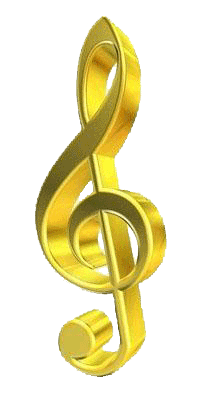